Tiết 21. Ôn hát bài: Chúc mừngÔn tập đọc nhạc: Bài TĐN số 5
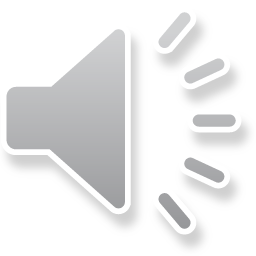 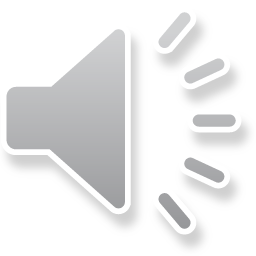 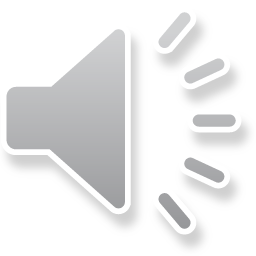